1
2
3
4
5
6
7
8
9
0
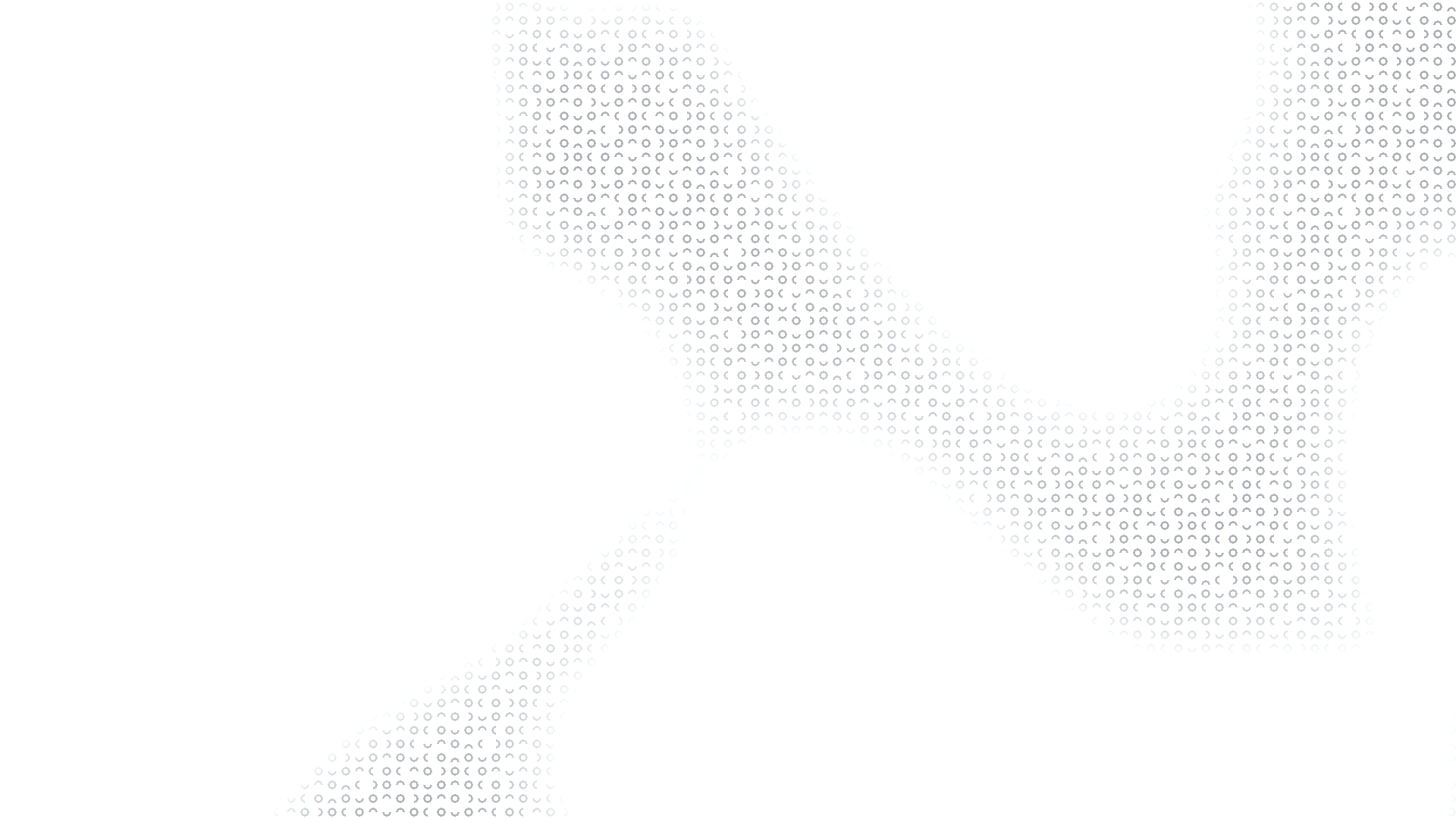 May 2025
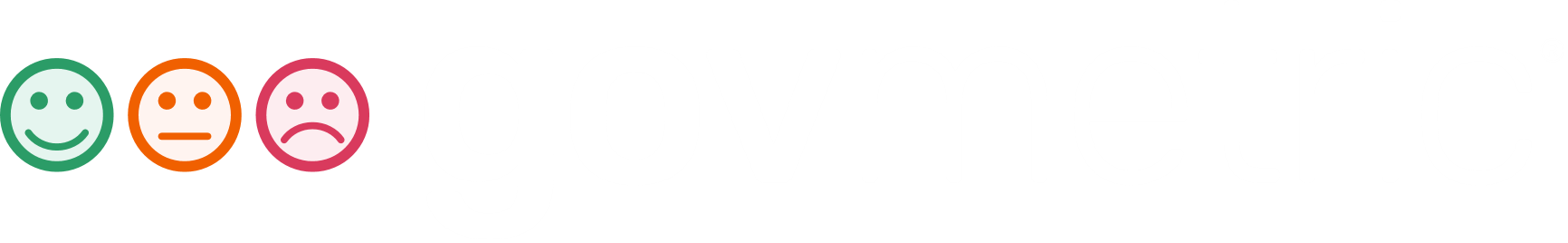 AI; in Human Terms
is just another technology
Practical applications of AI
SLACS
1
2
3
4
5
6
7
8
9
10
1
2
3
4
5
6
7
8
9
0
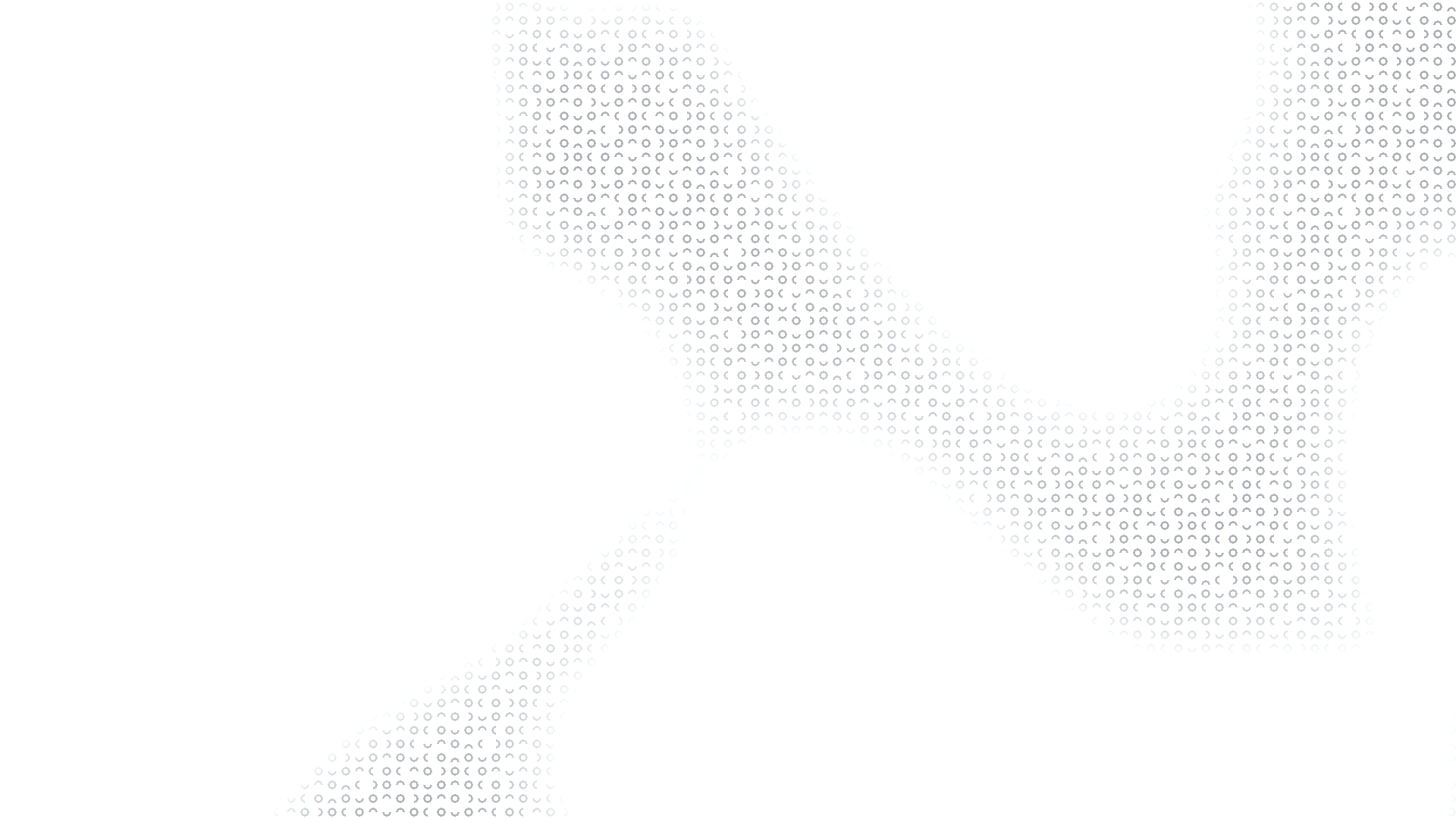 May 2025
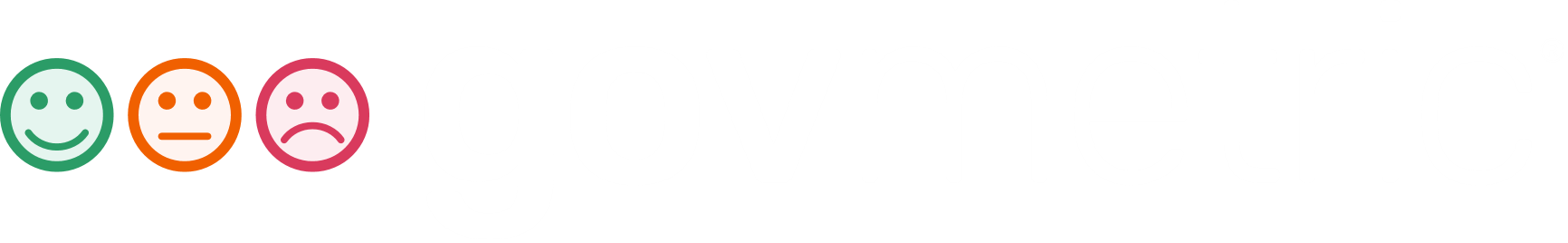 AI; is just another technology
in Human Terms
SLACS
1
2
3
4
5
6
7
8
9
10
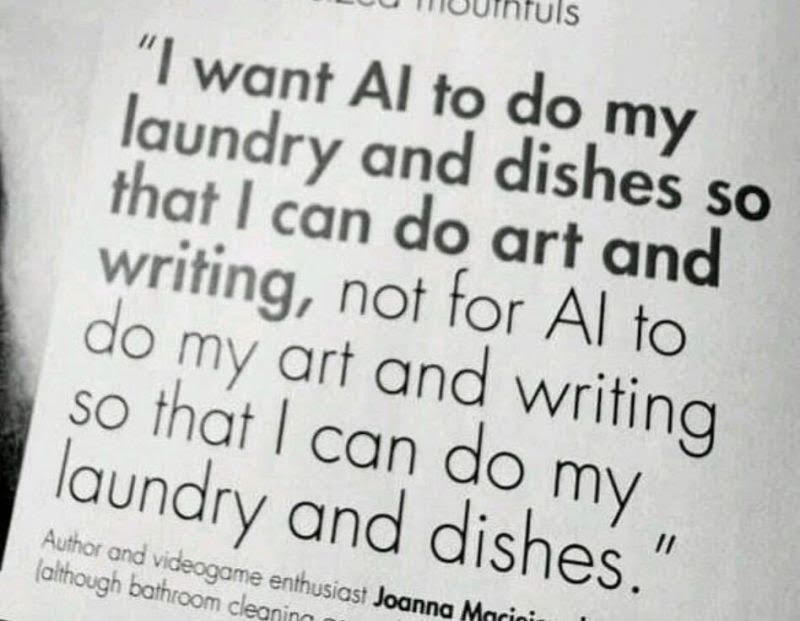 AI Adoption
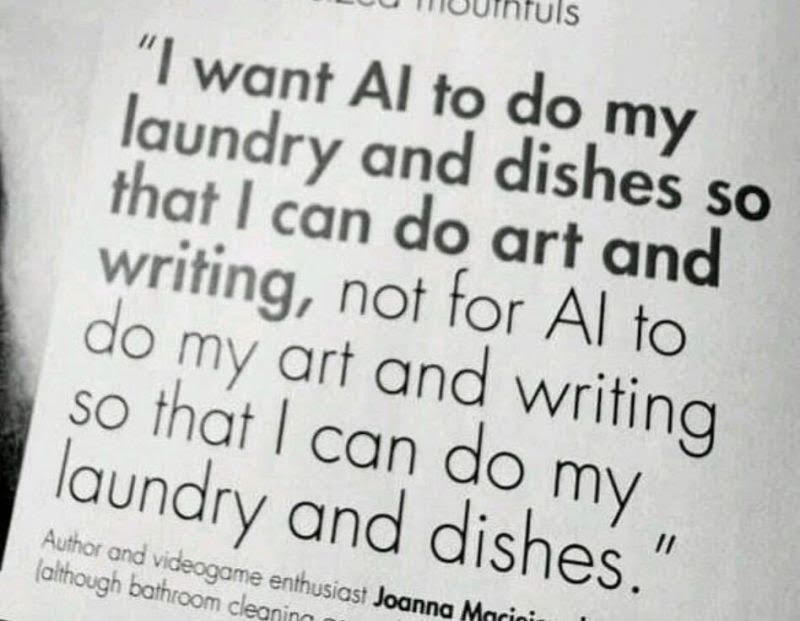 Multi-agent
ROI
Autopilot
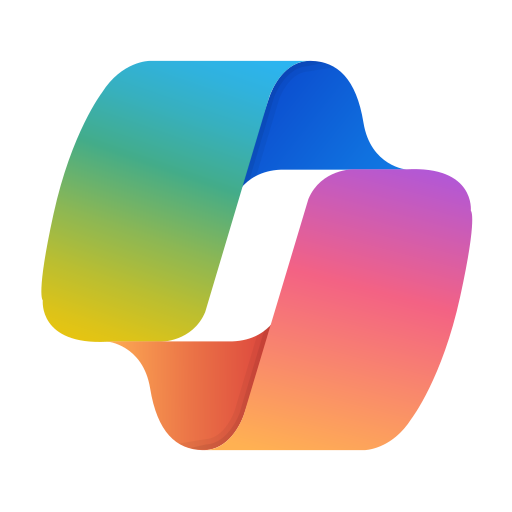 Copilot
Time
AI Adoption Curve
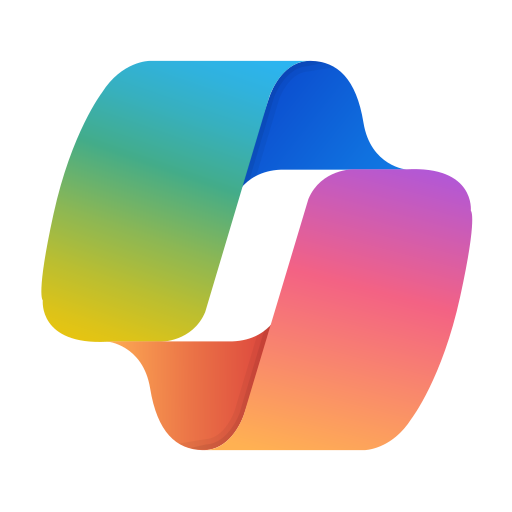 Copilot
Multi-agent
Autopilot
Basic automation
Examples: 
Email writing
Minute taking
Insight Automation


1.5x
Almost total automation 
Examples:
Call handling


7x
Total automation
Examples:
A full team of AI ‘users’



20x
Complaint automation
AI Adoption Curve
Multi-agent
Copilot
Total automation
Examples:
A full team of AI ‘users’



20x
Helping you understand what people think
Almost total automation 
Examples:
Call handling


7x
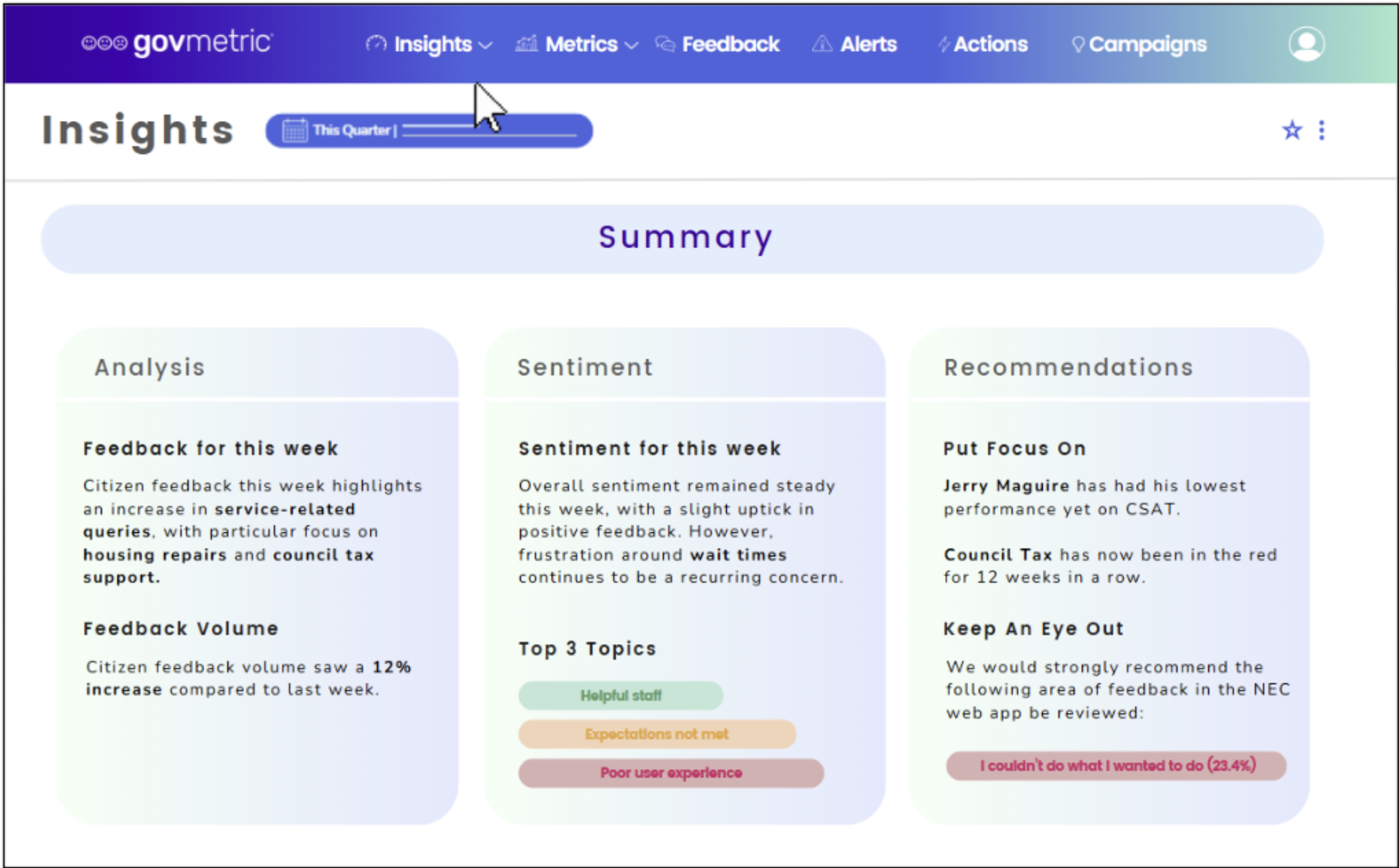 AI Adoption Curve
Multi-agent
Autopilot
Total automation
Examples:
A full team of AI ‘users’



20x
Chatbots became a dirty word
Almost total automation 
Examples:
Call handling


7x
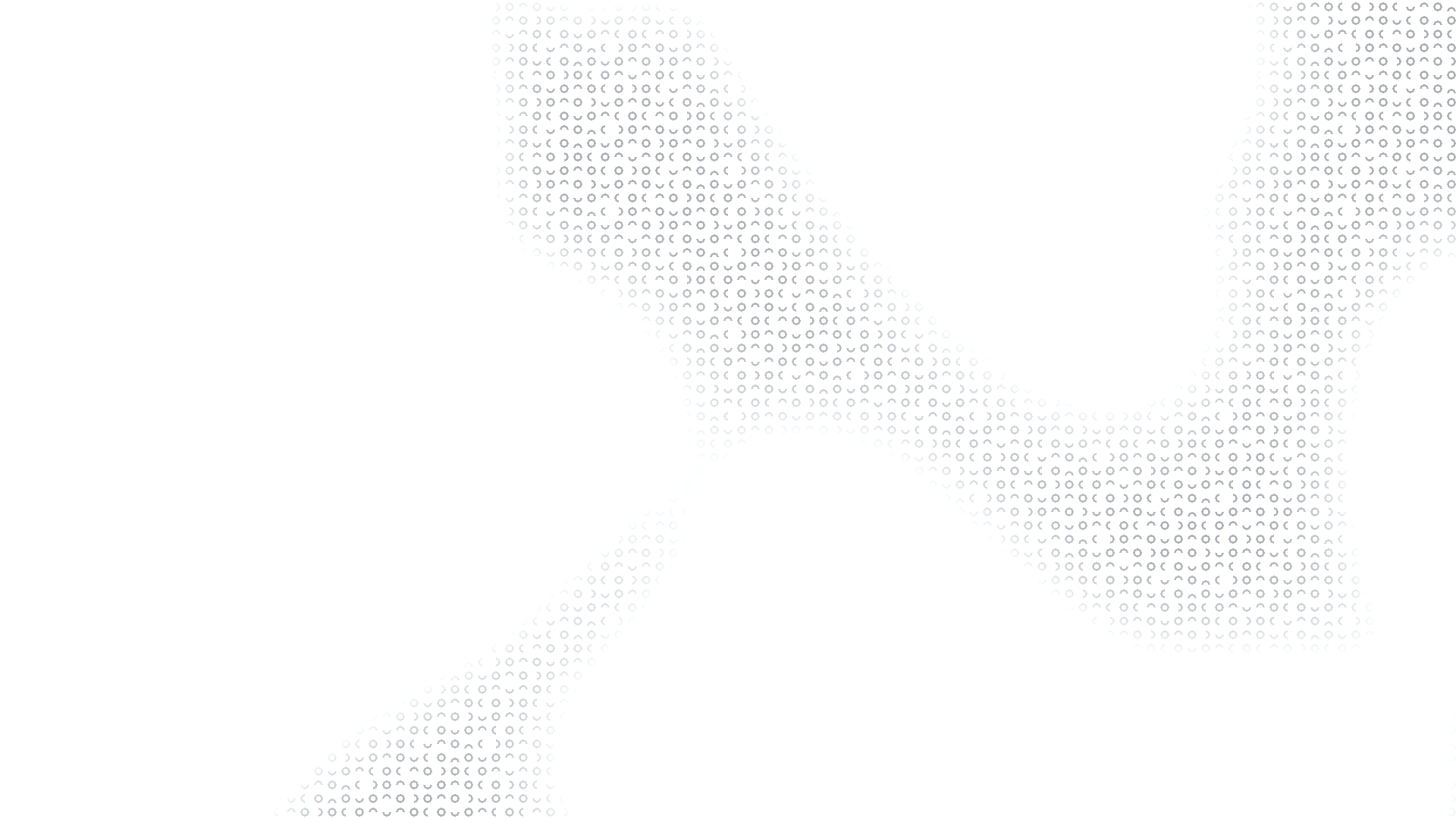 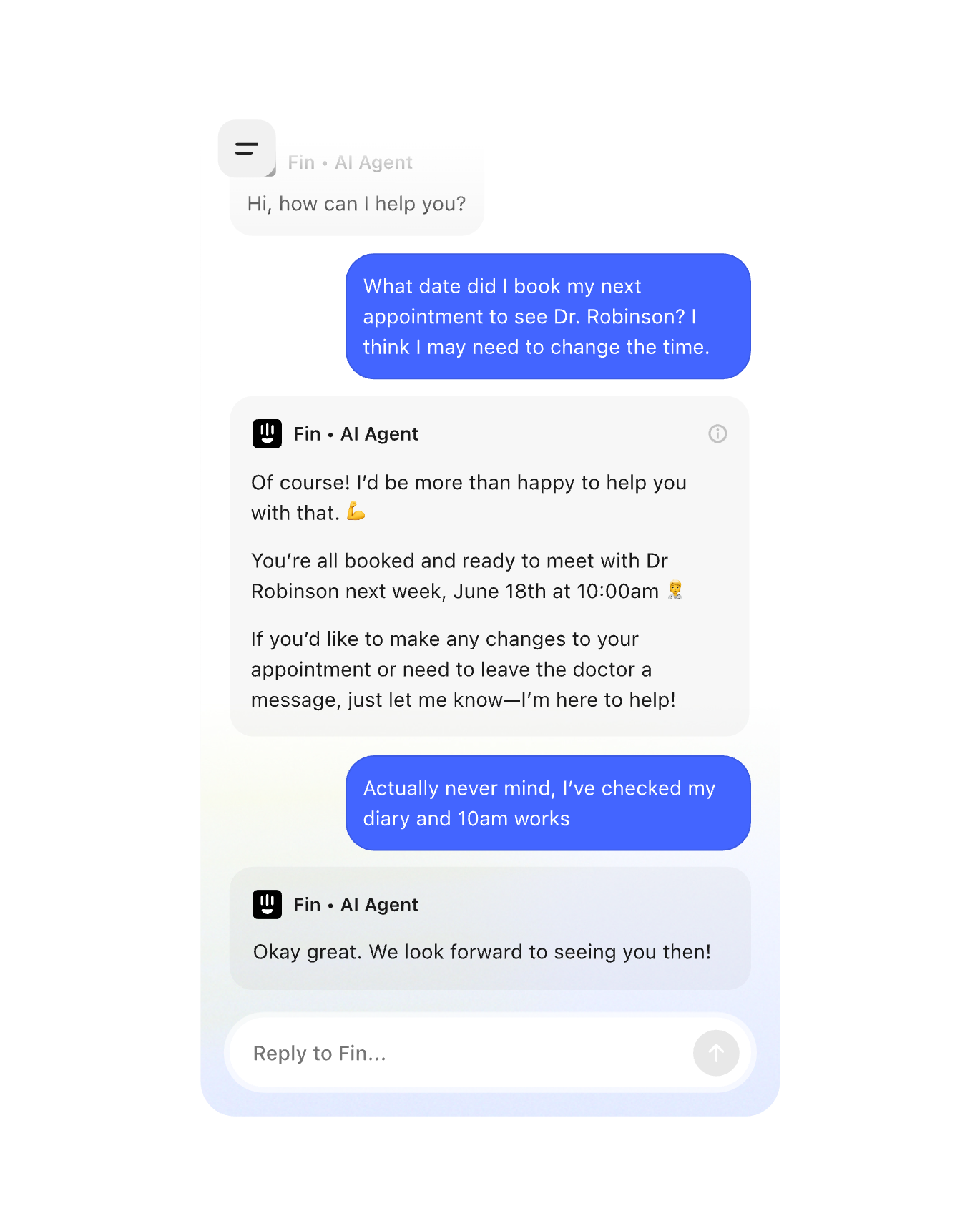 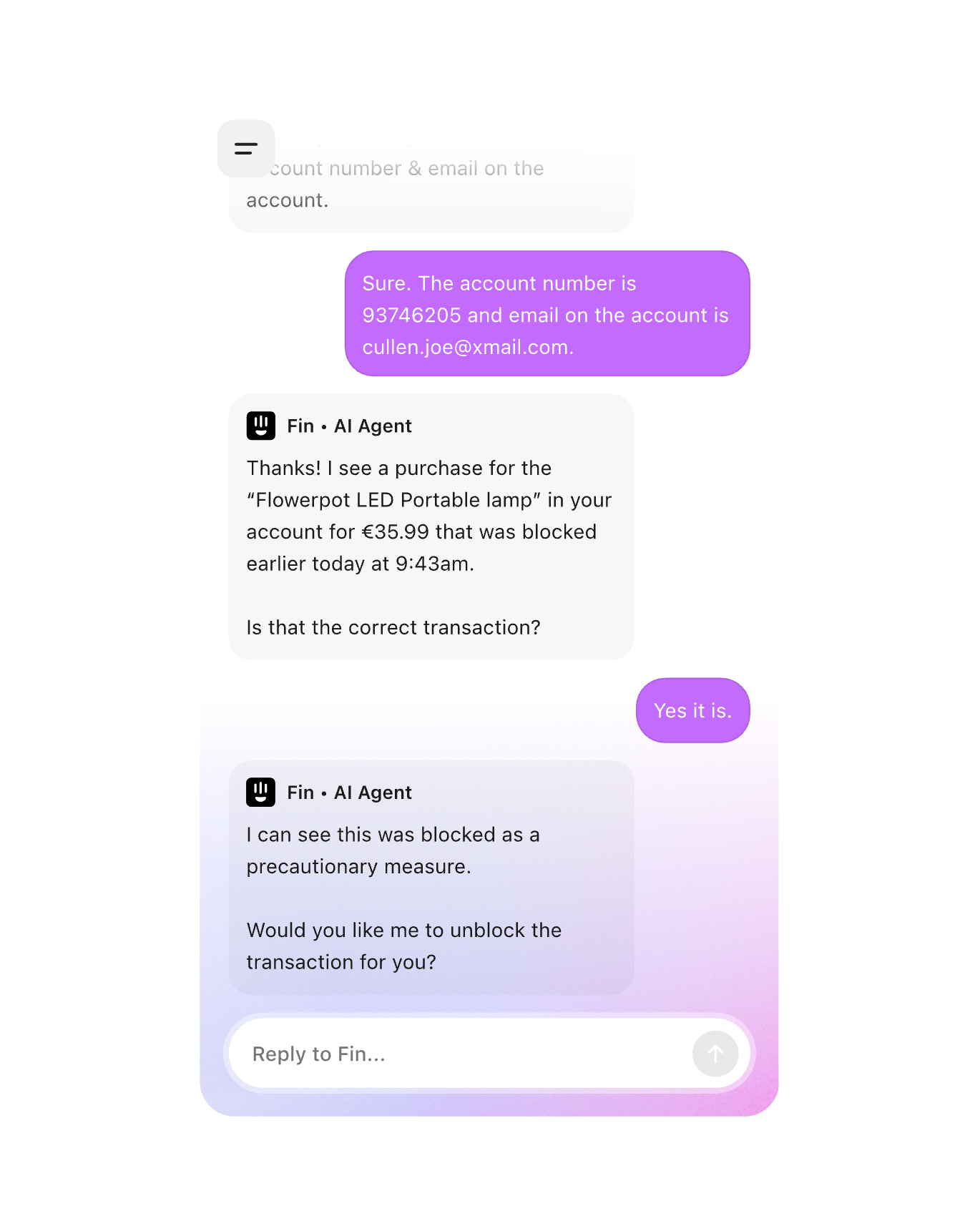 A new                                                                  Generation
Just imagine these connected to your revs, bens, housing, waste systems.
9
AI Next Gen
[Speaker Notes: JOHN]
AI Adoption Curve
Multi-agent
Autopilot
Total automation
Examples:
A full team of AI ‘users’



20x
Complaint automation
Almost total automation 
Examples:
Call handling


7x
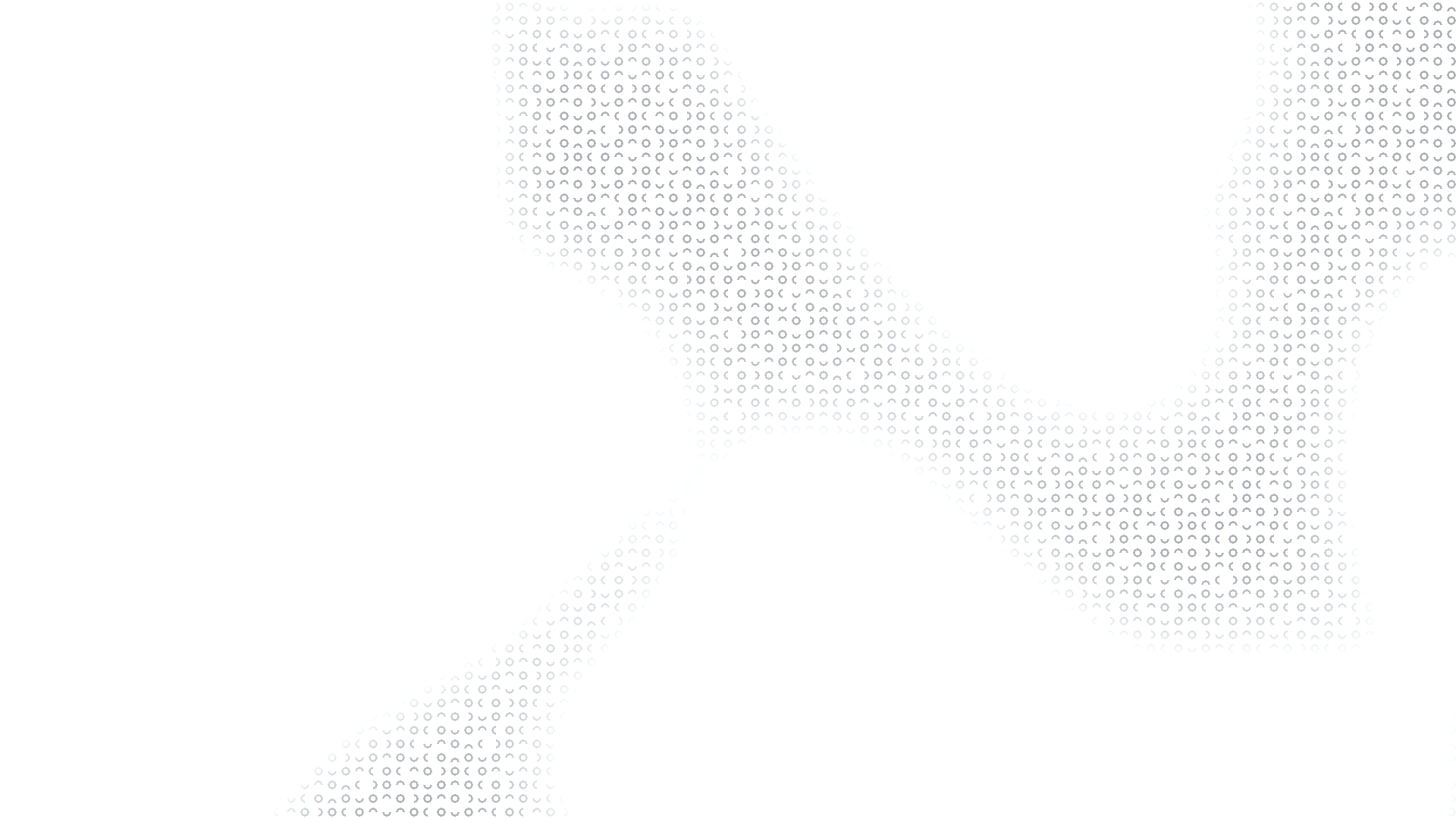 Octavia                                                                 The Complaint Agents
11
AI Next Gen
[Speaker Notes: JOHN]
Autopilot
Complaint automation
12
13
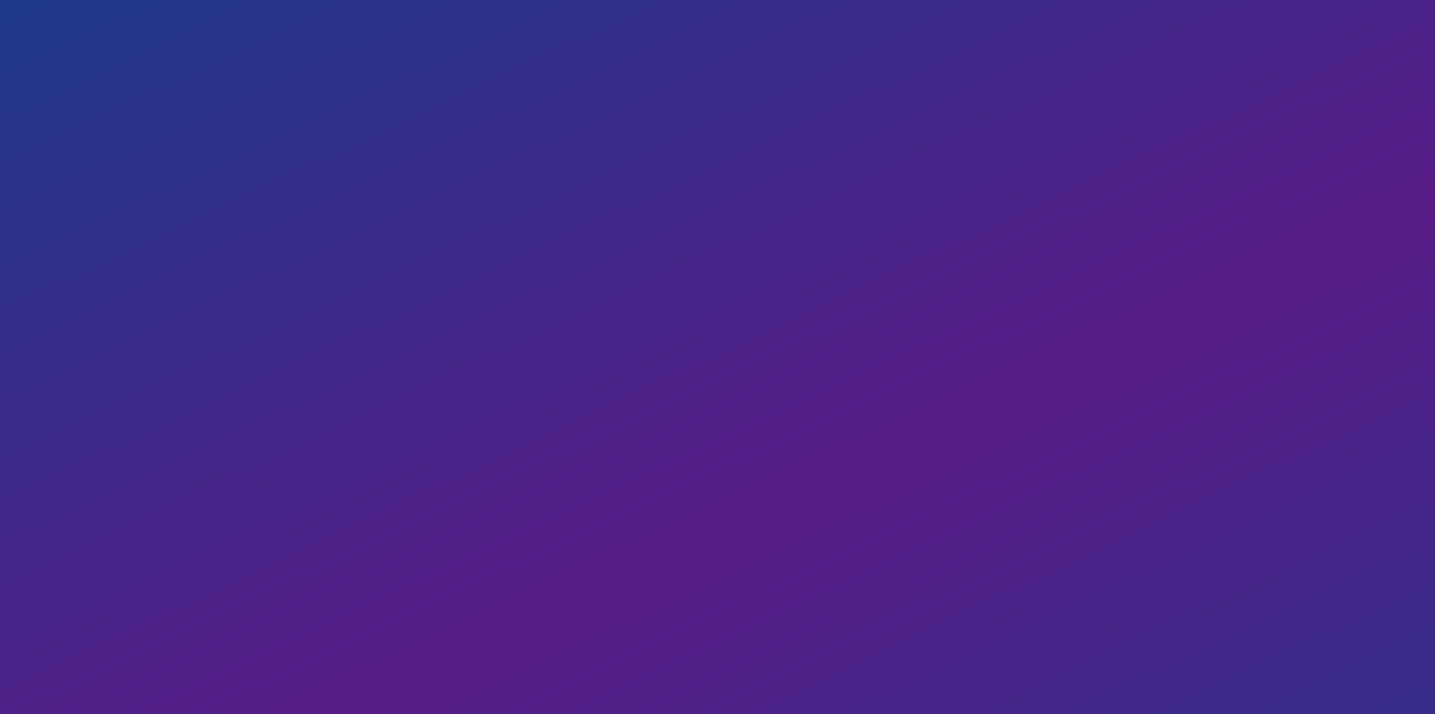 Automatically allocates to service area
Confirms/chases to ensure on time
Checks all points of the complaint are answered
Checks if it’s a service request
Checks if it’s a valid complaint
Check if more info is needed
Check if it’s stage 1 or 2
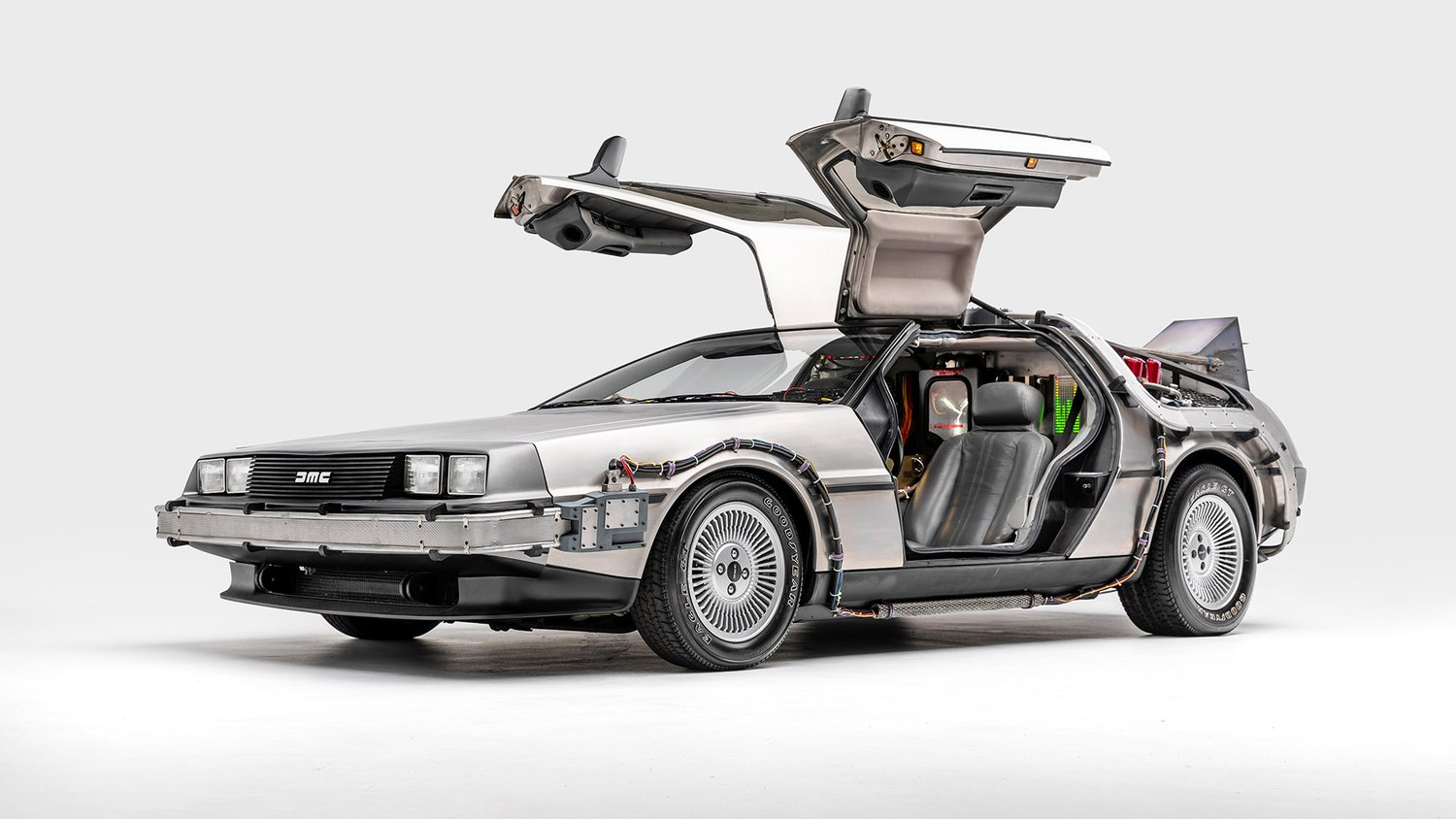 It’s a complaint
It’s a service request
Investigation Monitoring
Agent
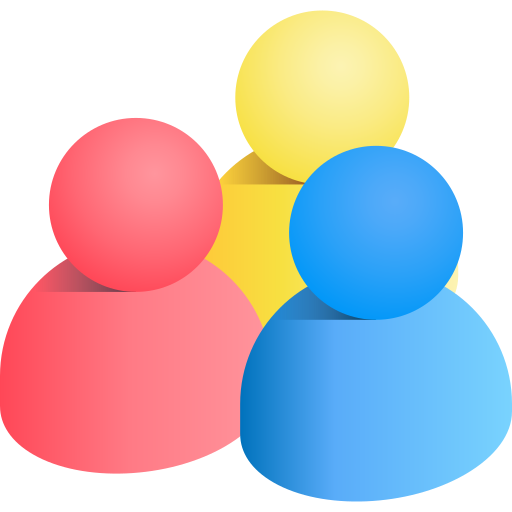 Triage Agent
Personalised acknowledgement
Service Managers
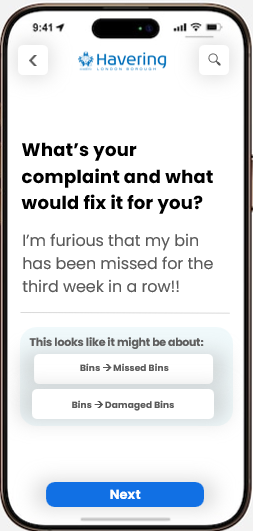 Automated push to
Automated push to
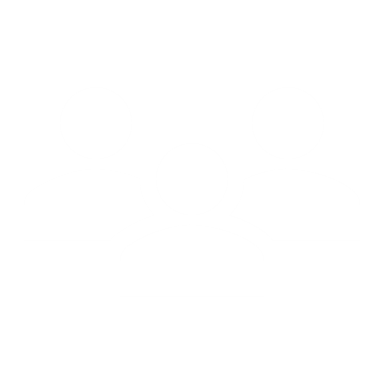 Add notes
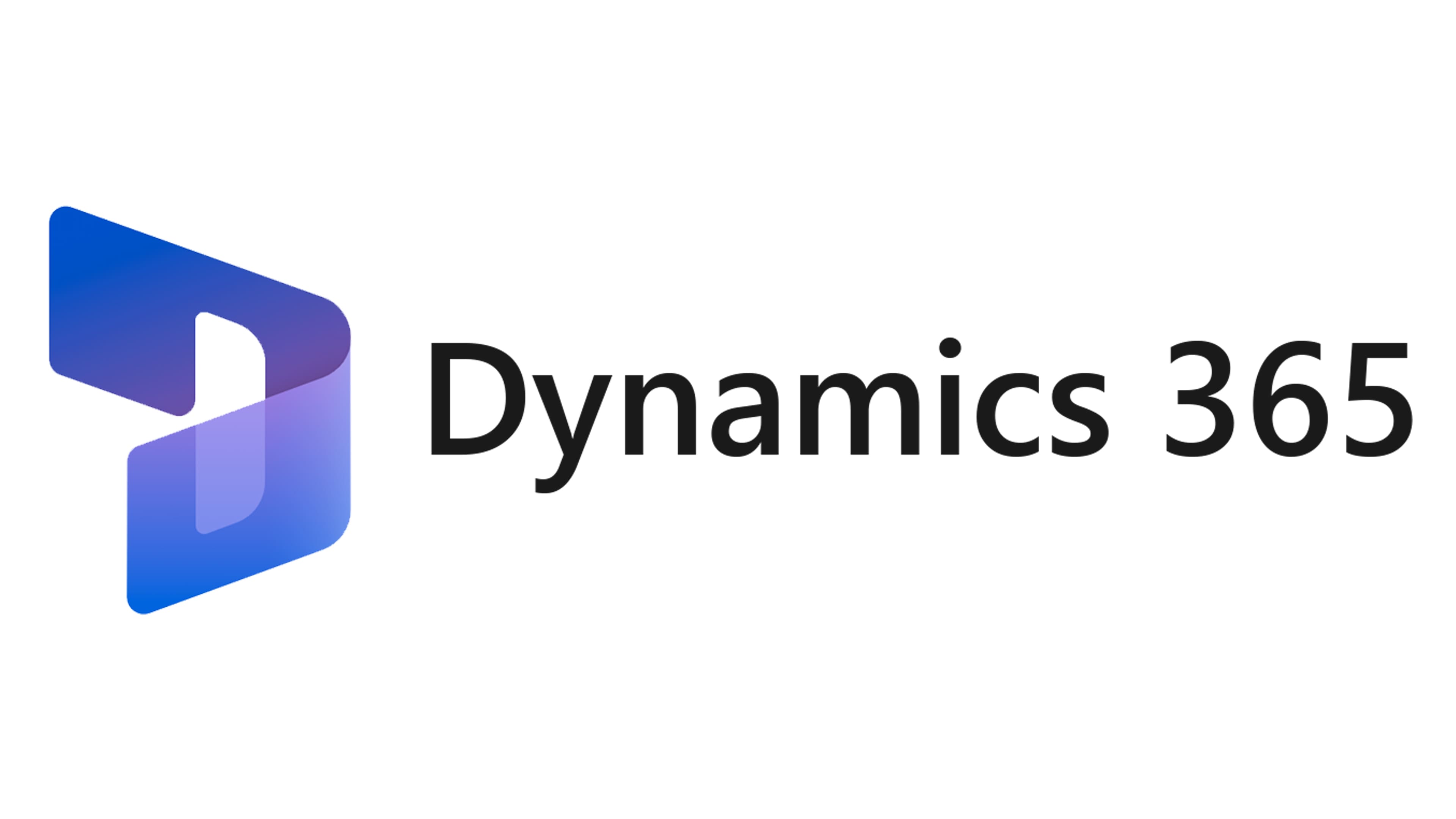 Complaint Received
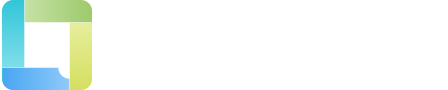 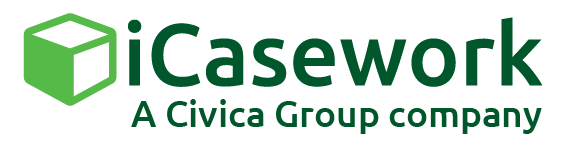 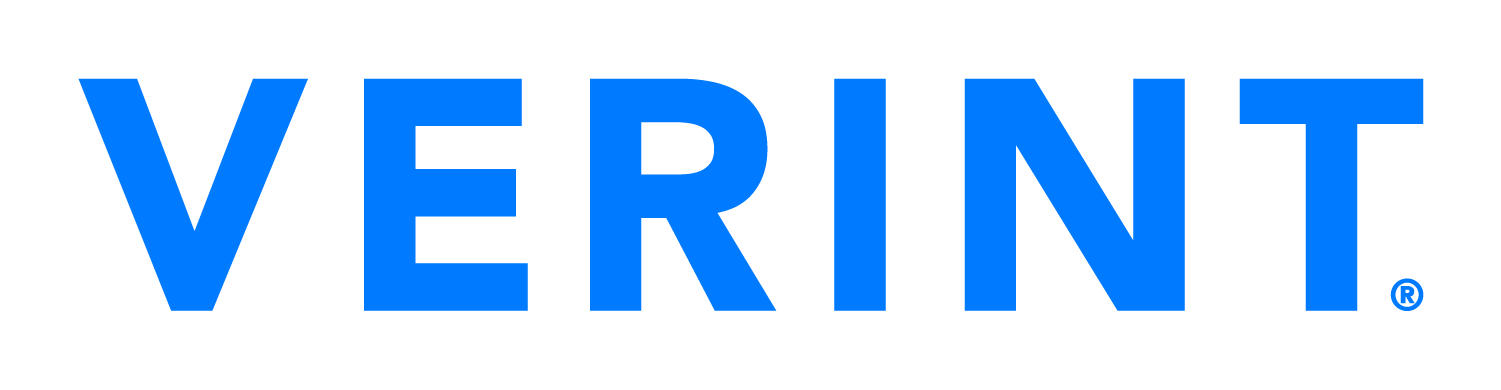 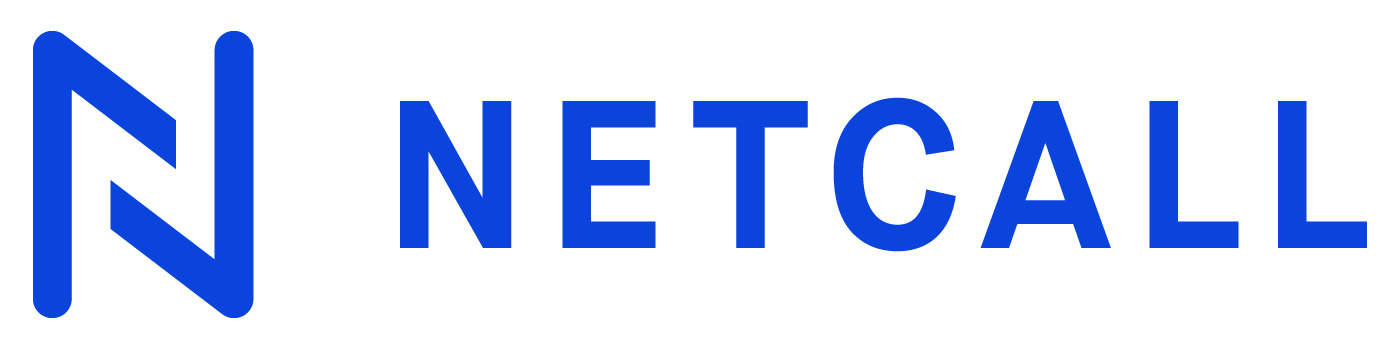 Complainants
Investigation output passed
for response generation
Response filed if acceptable
Response
Agent
Reporting
Agent
Response pushed to complainant
Converts the investigation details
Into a full and complete response
Complaints Manager checks the output
Prepares all statutory reports
Weekly/Monthly service reports
Self assessments
Octavia                                                                 The Complaint Agent
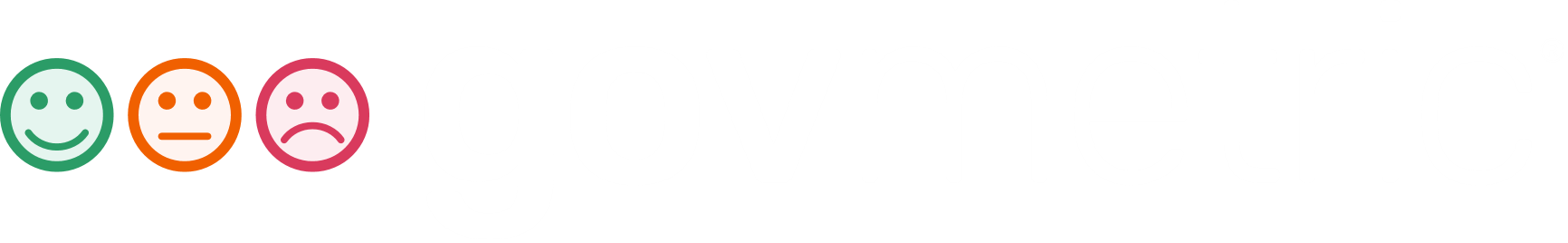 14
AI Next Gen
[Speaker Notes: JOHN]
1
2
3
4
5
6
7
8
9
0
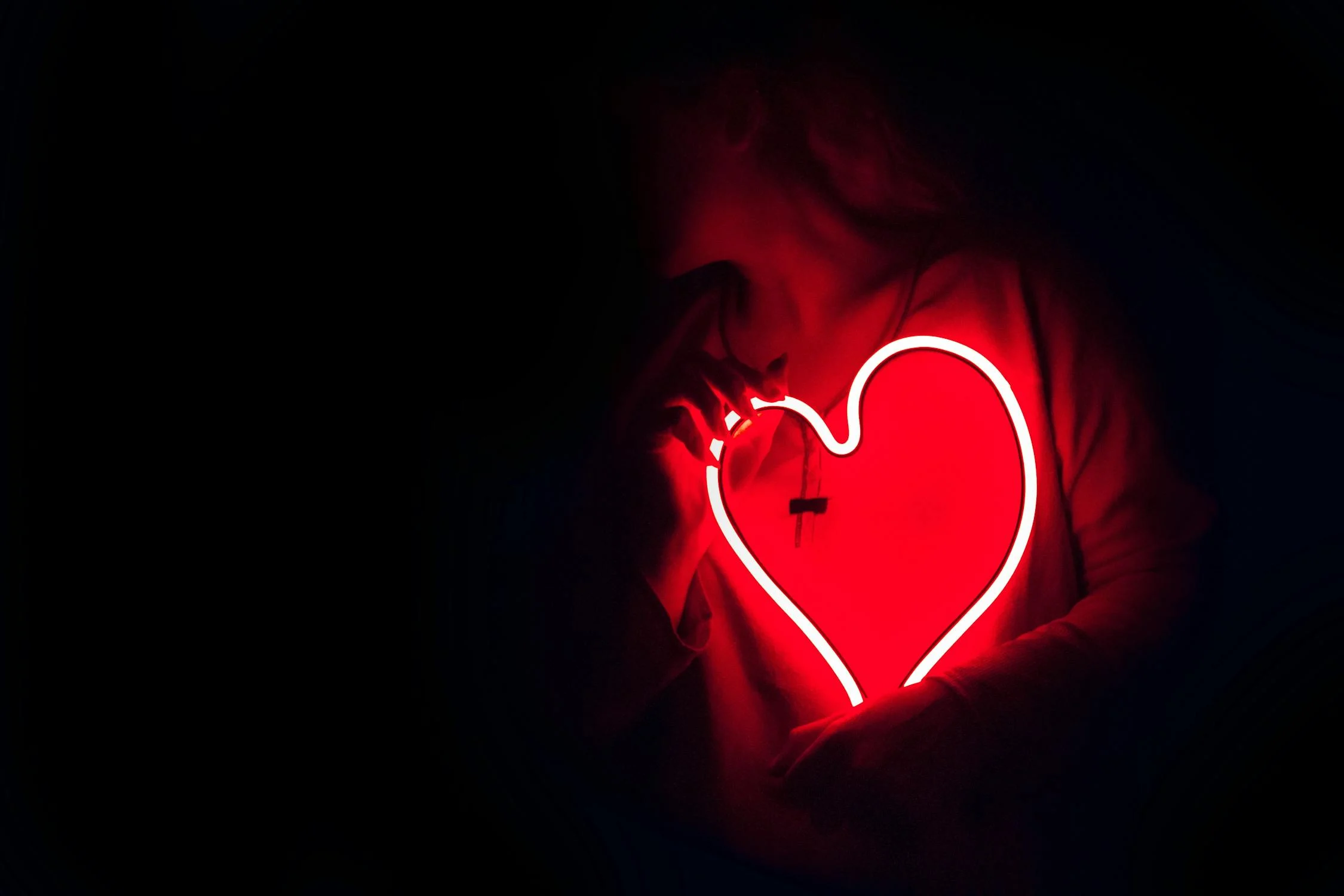 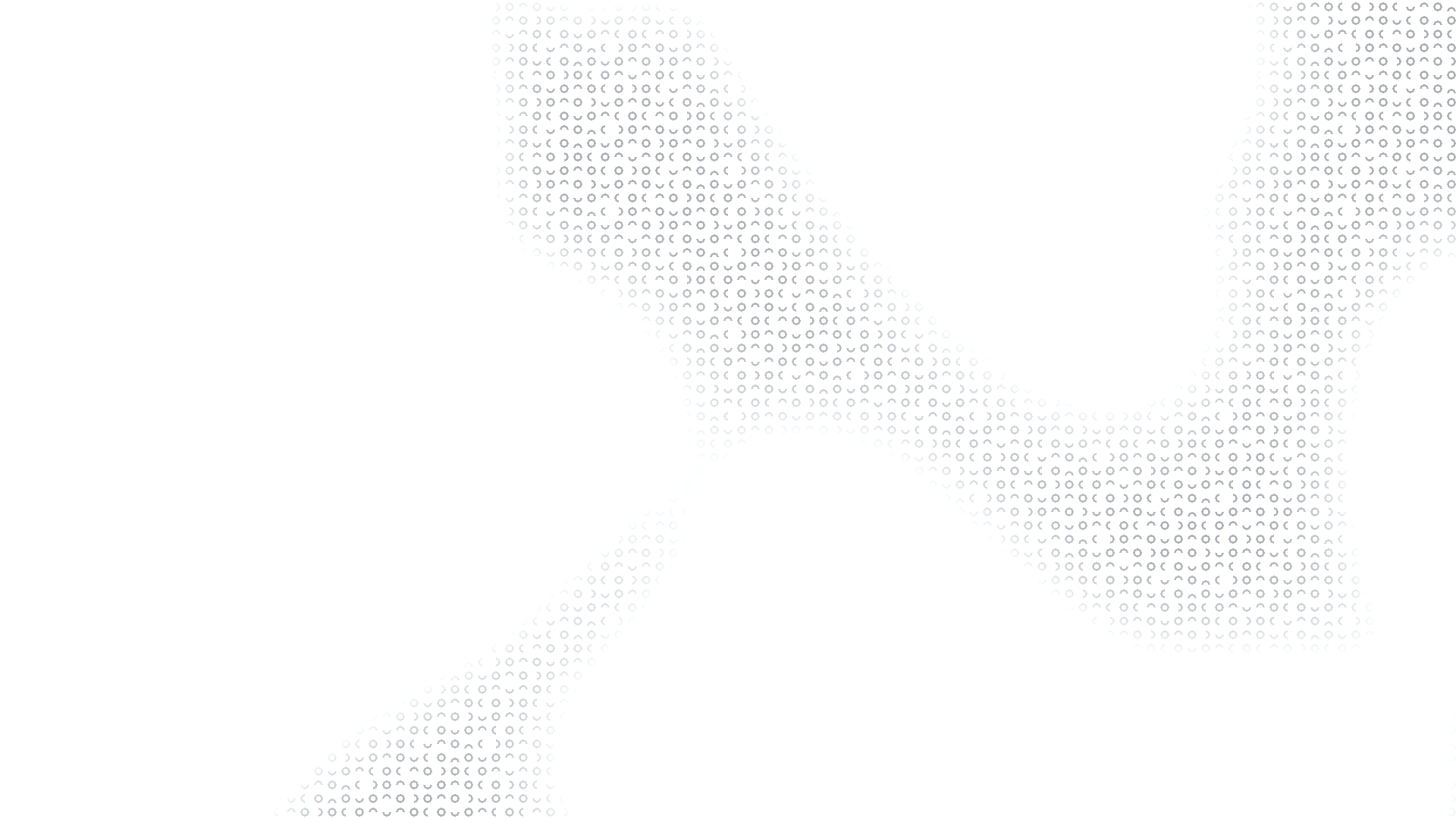 May 2025
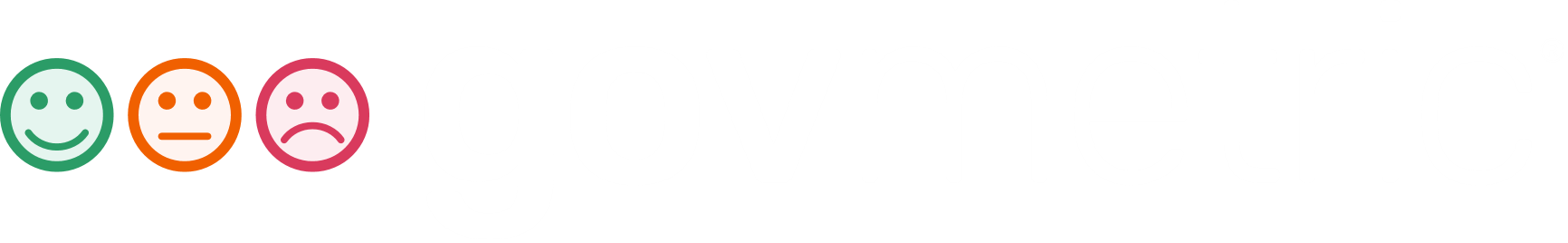 AI should leave time for UI/UX
SLACS
1
2
3
4
5
6
7
8
9
10
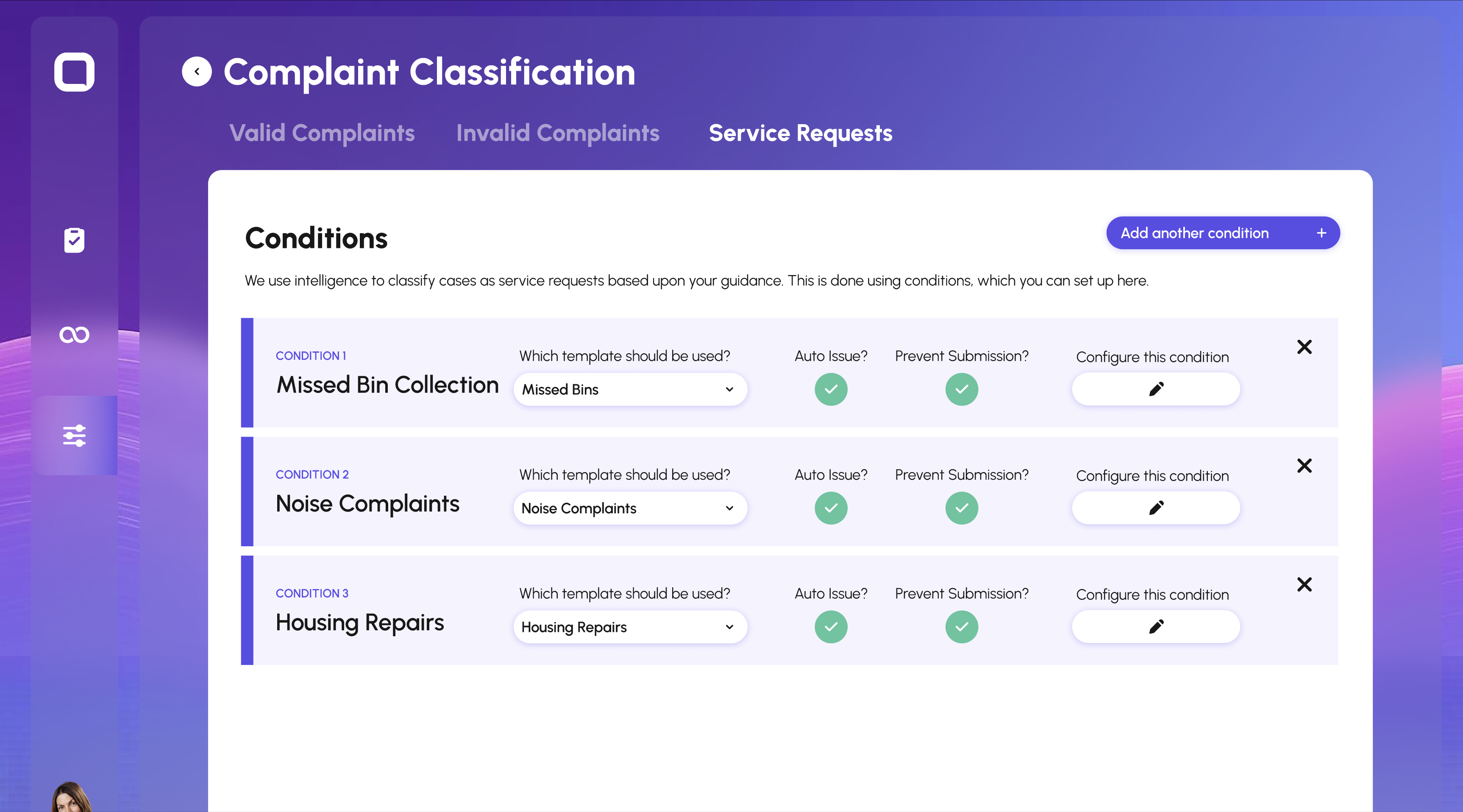 1
2
3
4
5
6
7
8
9
0
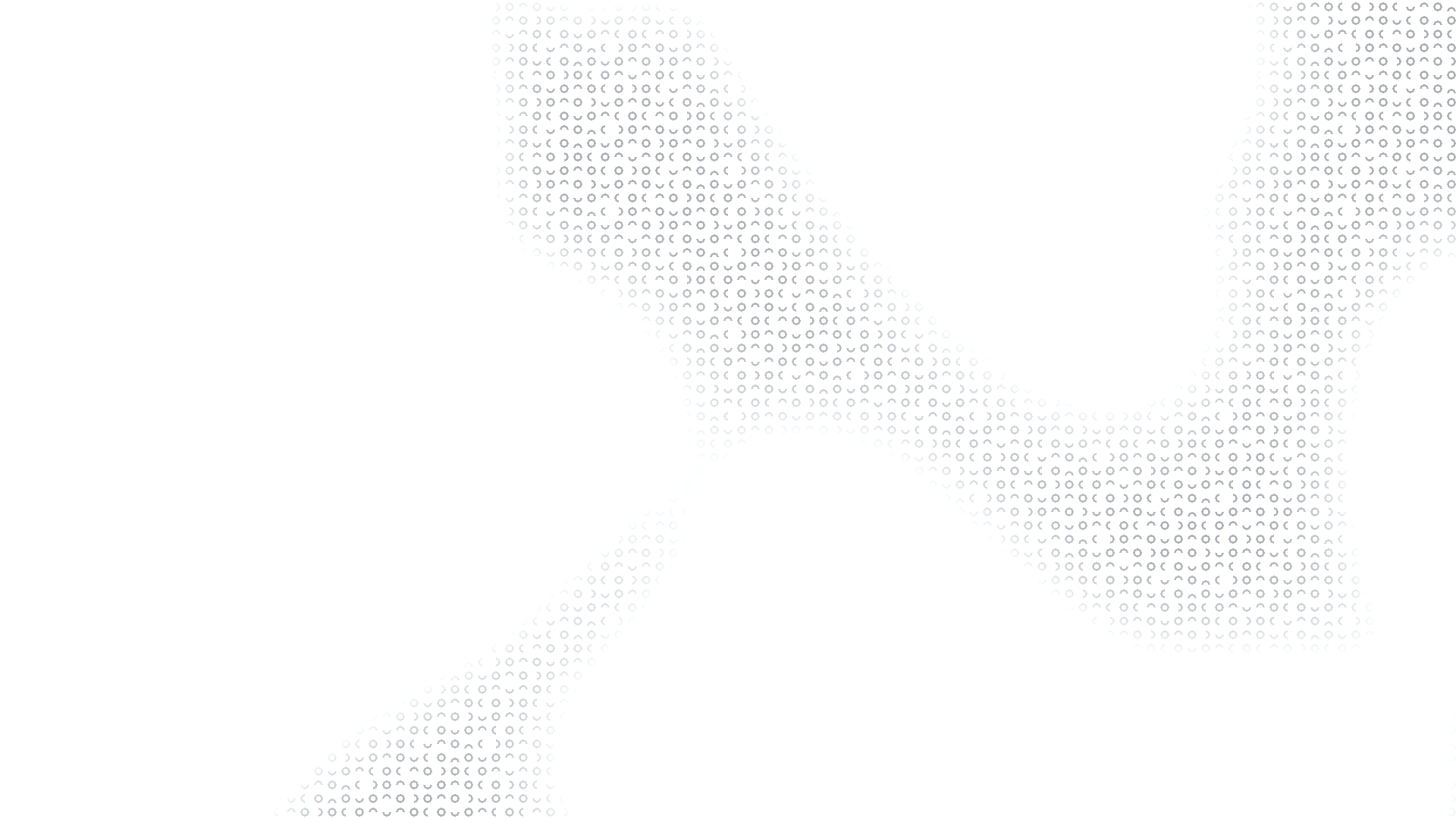 May 2025
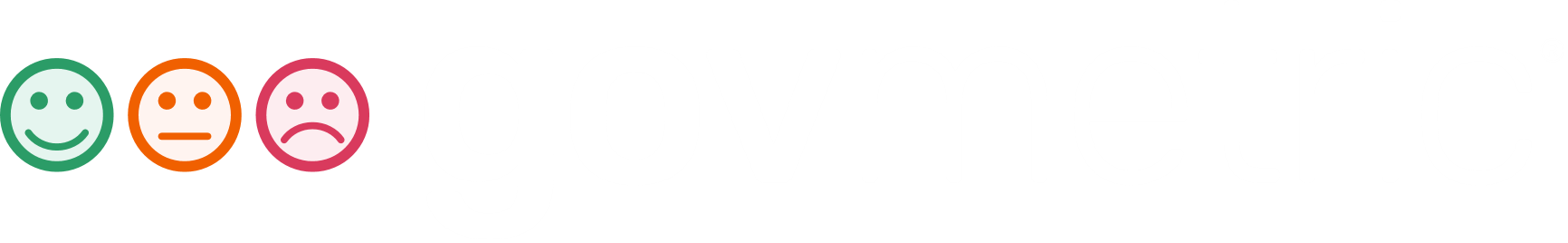 We built Octavia because
SLACS
1
2
3
4
5
6
7
8
9
10
1
2
3
4
5
6
7
8
9
0
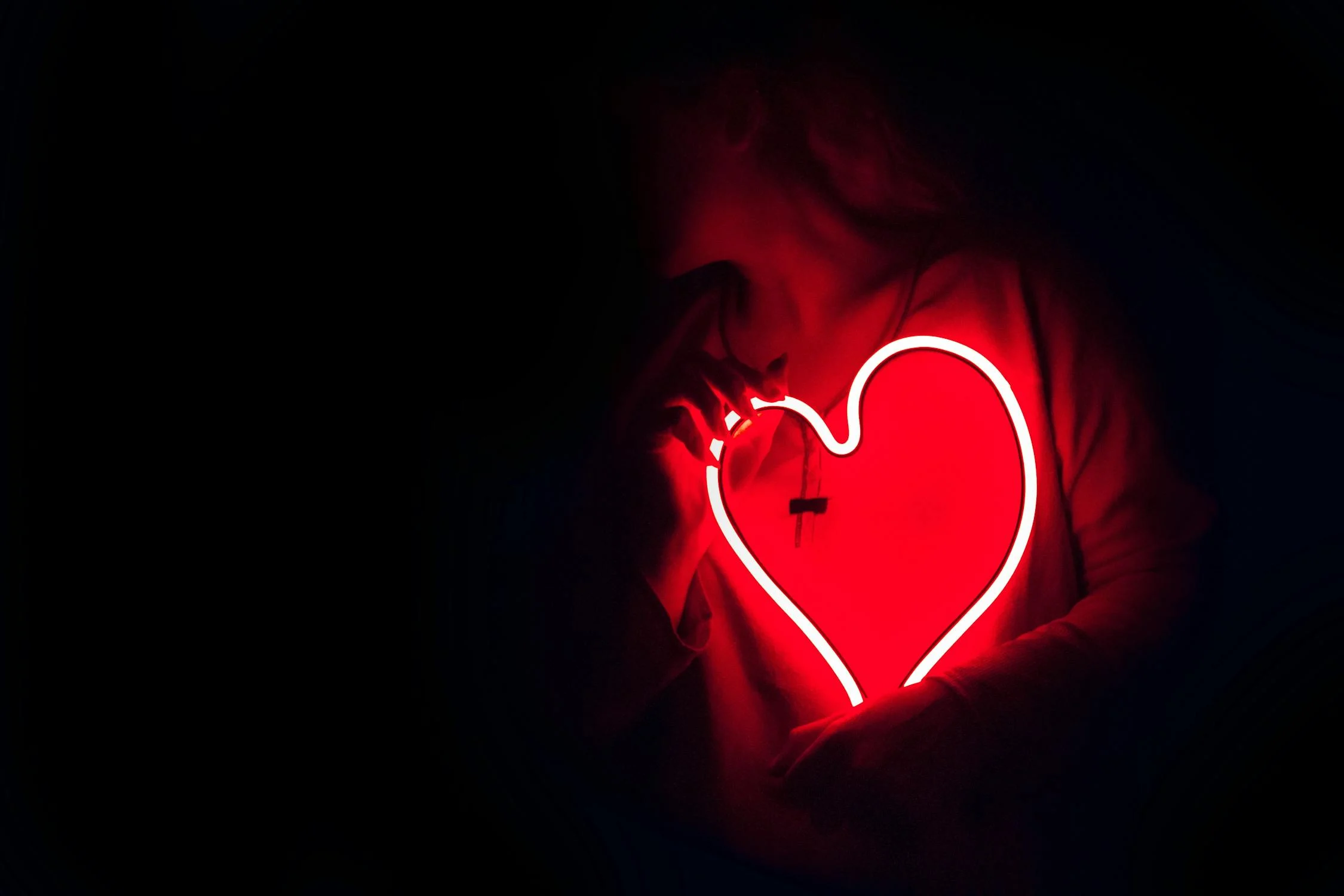 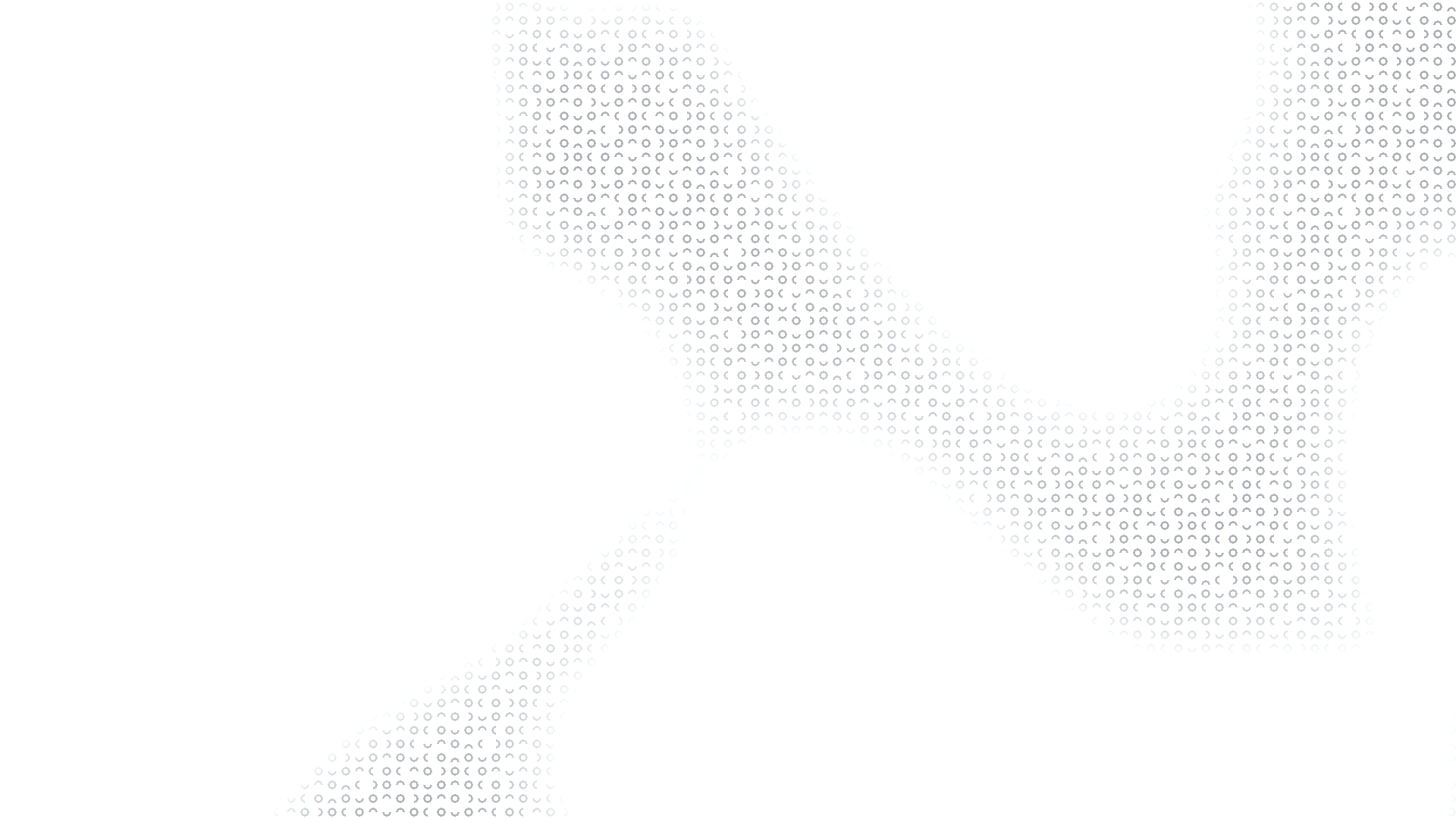 May 2025
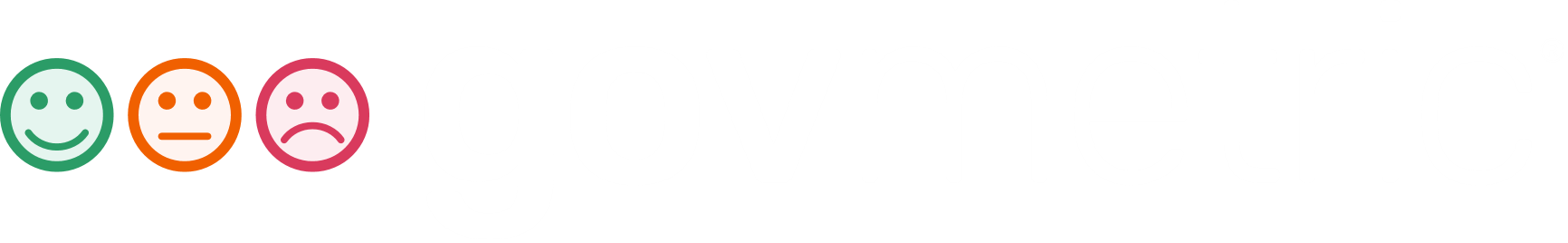 We  ❤️ Complaints
And understanding processes
SLACS
1
2
3
4
5
6
7
8
9
10
We  ❤️ Complaints
We  ❤️
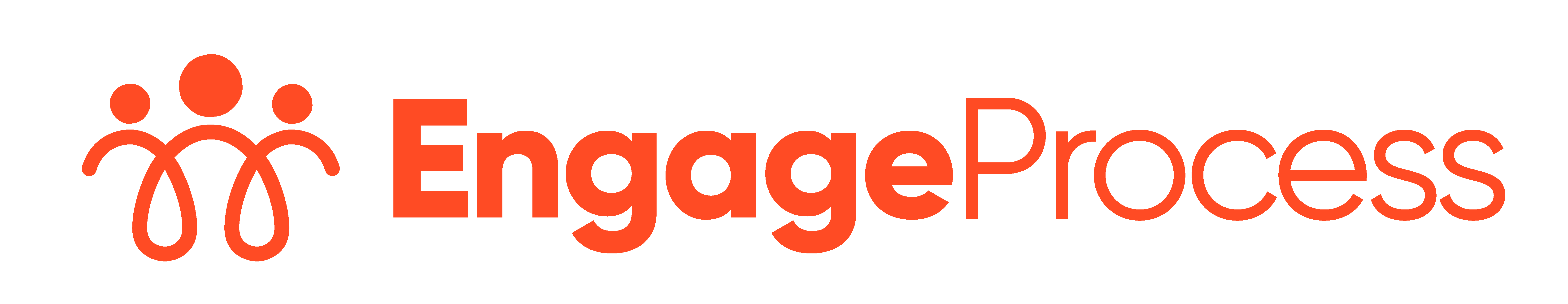 AI Adoption Curve
Multi-agent
Multi-Agent
Total automation
Examples:
A full team of AI ‘users’



20x
Call Centre
Almost total automation 
Examples:
Call handling


7x
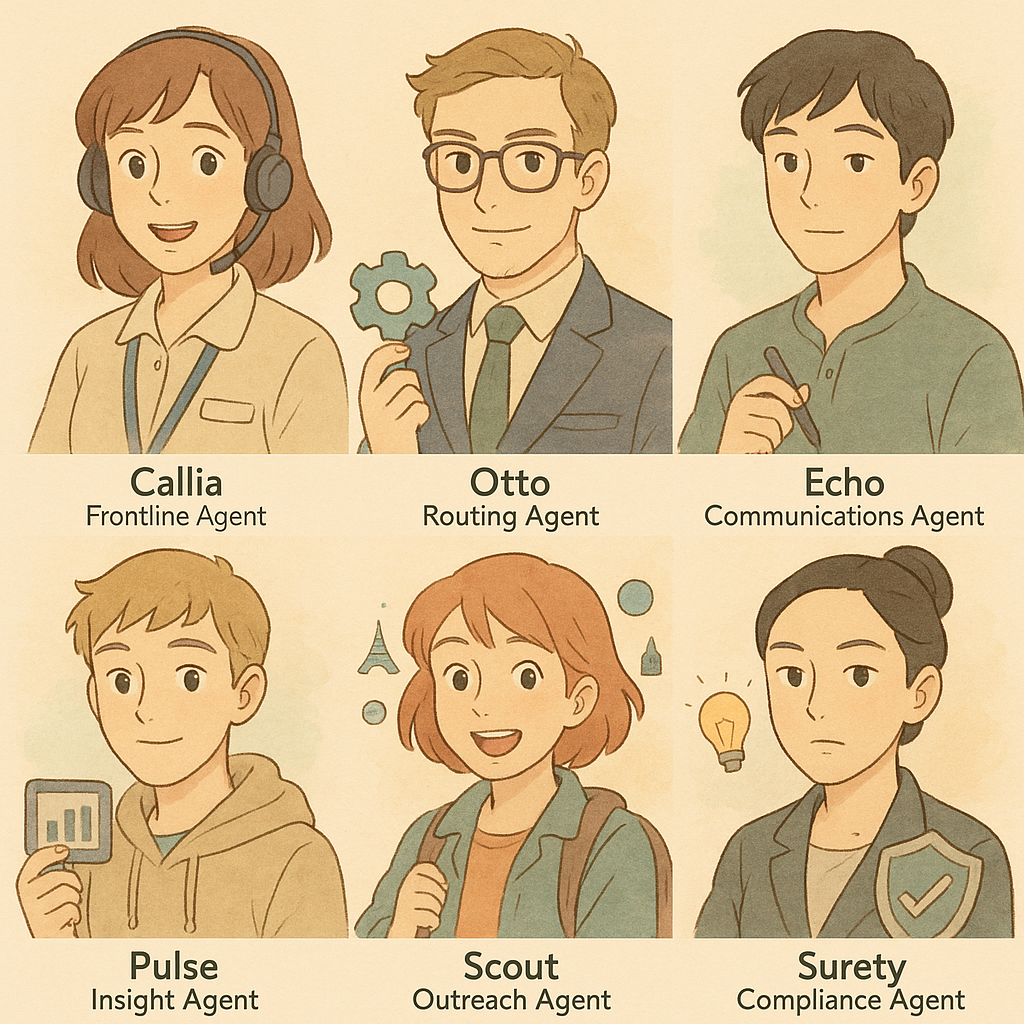 Callia - answers 90% of calls
Otto - updates your CRM
Echo - Knowledge engine
Pulse - analyses calls for sentiment
Scout - proactively messages to prevent calls
Surety - checks every box is ticked
AI Adoption Curve
Multi-agent
How long before this is real?
Total automation
Examples:
A full team of AI ‘users’



20x
Almost total automation 
Examples:
Call handling


7x
Find out more
https://landing.govmetric.com/slacs-2025
23